Pricing de Opções Financeiras: O Modelo Binomial
Elisabete Fino (ISEG – Universidade de Lisboa)
Orientador: Prof. Manuel Guerra
Bolsa Novos Talentos em Matemática 
Fundação Calouste Gulbenkian
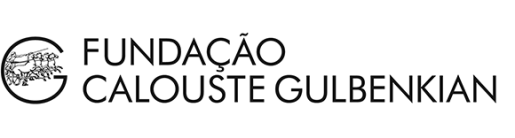 O que é uma opção?
Contrato que dá ao seu comprador o direito, mas não a obrigação, de transacionar um ativo numa data futura por um preço previamente discutido (strike price). 

Writer: adquire a responsabilidade de garantir os direitos conferidos no contrato, recebendo por isso uma compensação (preço da opção).

Holder: adquire o direito, estando disposto a pagar um preço por ele que não excede o valor atribuído a esse direito.
O que é o payoff de uma opção?
“Vantagem” que o holder obtém ao exercer a opção.

Exemplo: Opção de compra
	Preço combinado: 20€
	Data de exercício: 8/março/2021
	Preço a 8/março/2021: 25€
⇒ O holder obtém uma vantagem de 5€ ao exercer a opção
O que é o payoff de uma opção?
“Vantagem” que o holder obtém ao exercer a opção.

Exemplo: Opção de compra
	Preço combinado: 20€
	Data de exercício: 8/março/2021
	Preço a 8/março/2021: 18€
⇒ O holder não teria qualquer vantagem em exercer a opção, pois é preferível para si comprar o ativo ao preço de mercado
Exemplos de opções
Qual seria o preço justo da opção?
Oportunidade de arbitragem: Estratégia de investimento que traz um lucro positivo sem que exista um investimento inicial ou um risco associado.
Qual seria o preço justo da opção?
[Speaker Notes: Explicação: A martingala corresponde à formalização matemática de um jogo justo e traduz neste caso uma estabilidade dos preços descontados, ie, os preços em termos de uma quantidade de outro ativo
Explicar a notação dos preços. Na teoria costumamos considerar que o ativo 0 é um ativo de baixo risco, como uma conta poupança de juro fixo e que os restantes d ativos têm risco associado.]
Qual seria o preço justo da opção?
Modelo binomial
Modelo binomial
Parte da premissa de que o preço do ativo subjacente só tem dois cenários possíveis de variação.
Modelo binomial
Modelo binomial
Modelo binomial
Modelo binomial
Modelo binomial
Modelo binomial: Exemplo
14,4
4,9
12
10,8
1,3
10
9
0
8,1
Payoffs
Modelo binomial: Exemplo
4,9
1,3
Modelo binomial: Exemplo
14,4
4,9
12
10,8
1,3
10
9
0
8,1
Payoffs
Modelo binomial: Exemplo
1,3
0
Modelo binomial: Exemplo
14,4
4,9
12
10,8
1,3
10
9
0
8,1
Payoffs
Modelo binomial: Exemplo
3,7
0,8(6)